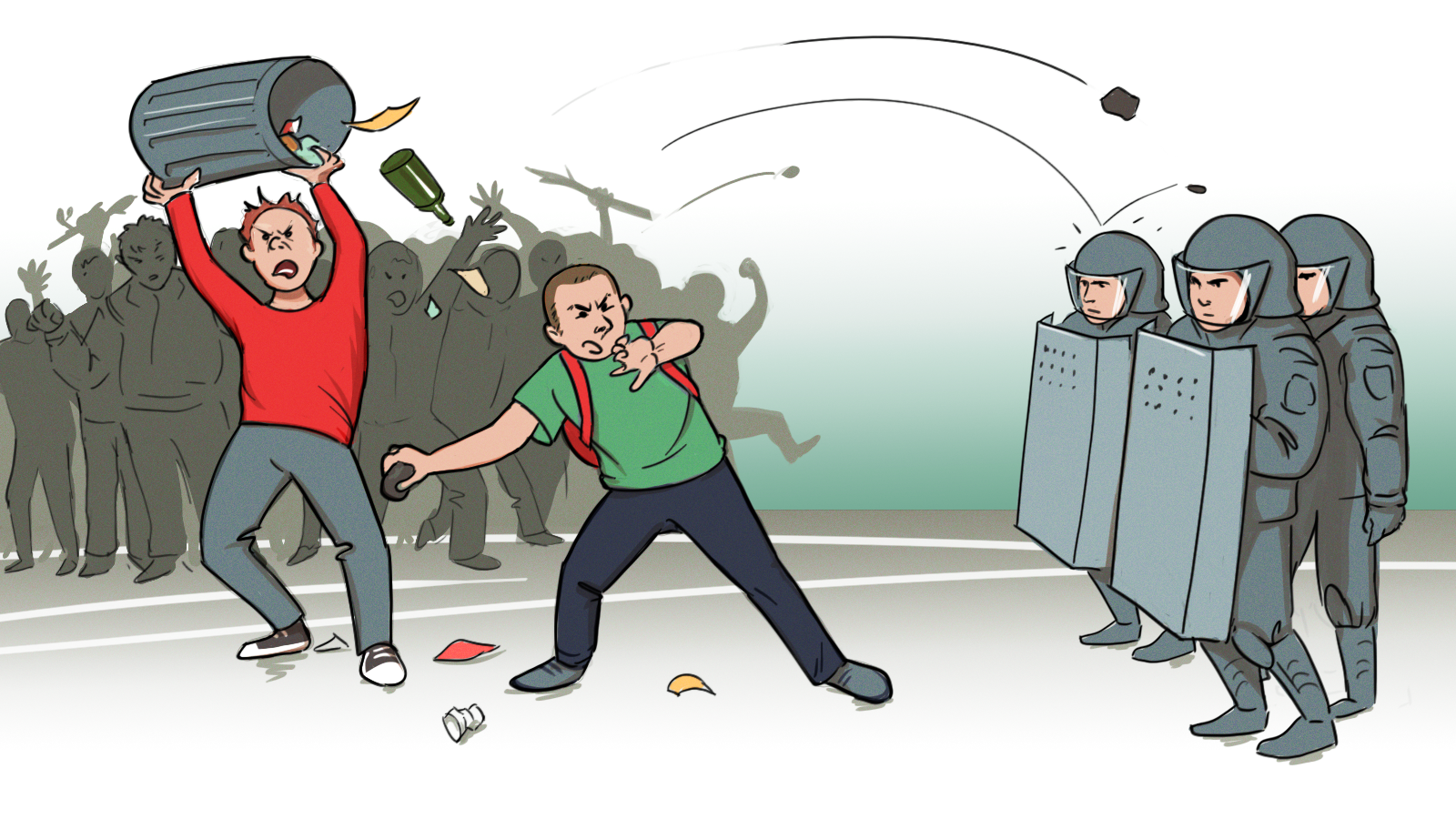 МИТИНГИ НЕ ДЛЯ ДЕТЕЙ!
За участие в несанкционированных акциях несовершеннолетних несут ответственность их родители ст. 5.35 КоАП РФ
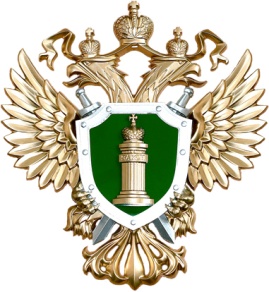 Усть-Джегутинская 
межрайонная прокуратура КЧР